1-16                                           Fecha: miércoles,  21 de septiembre de 2022			          Improvers
Unidad 4 ¿Cómo es?
¿Lo qué vamos a practicar, revisar y aprender?
Presentaciones
Pronunciación:    g
Repaso: -  dates
             - verbos y pronombres 
             -  words related to the hotel
             -  booking into a hotel simply
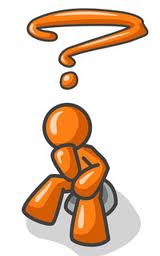 ¿Quién 
 ¿Qué?
 ¿Dónde? 
 ¿De dónde?
 ¿Cómo es? 
 ¿Cuánto es?
 ¿Cuántos?
¿Cuál es?
¿Cuál son?
¿Por qué?
Who?
What?
Where? 
Where from
What is it like?
How much is it?
How many?
What/which is?
What/which are?
Why?
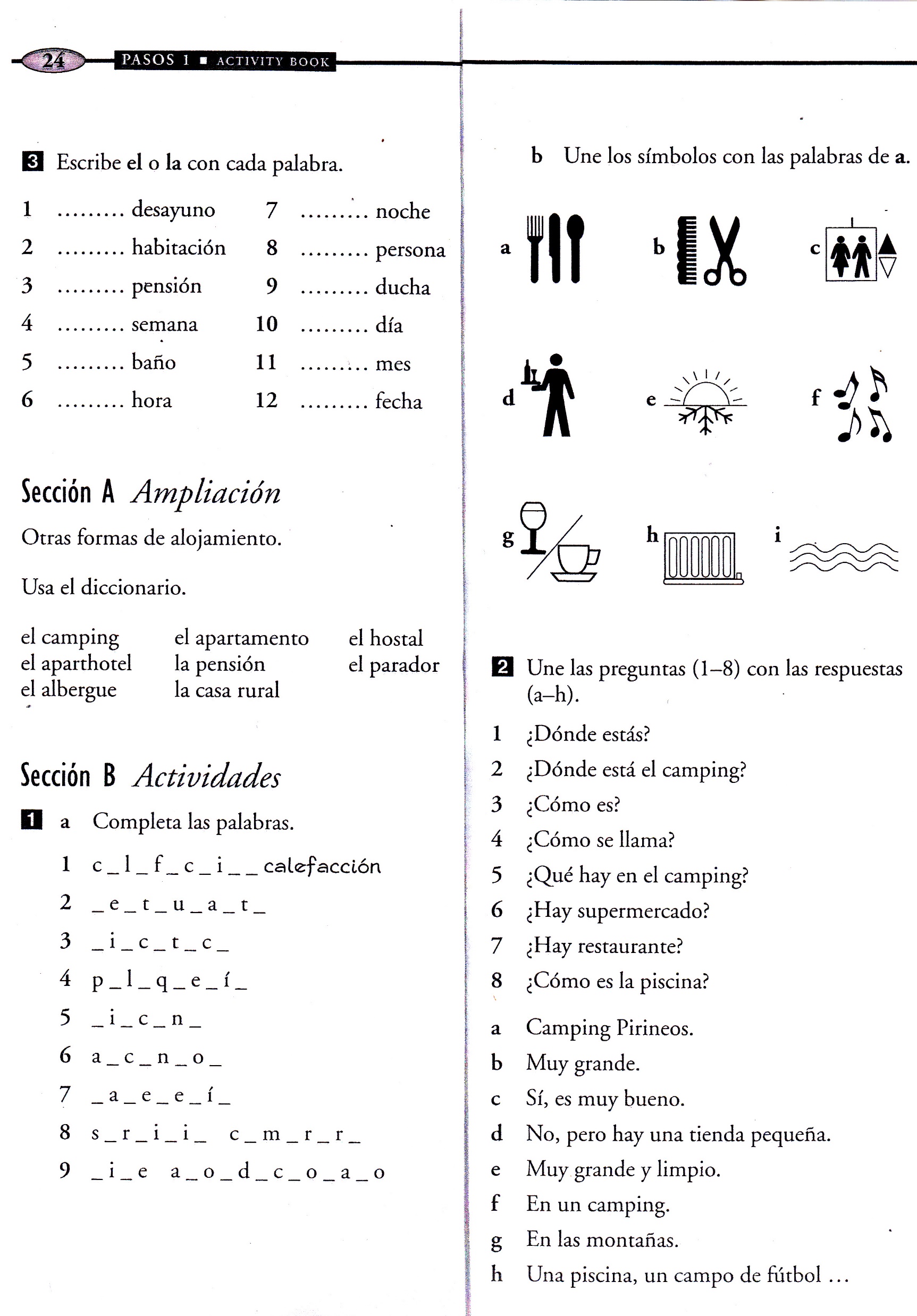 Words ended in  _ción   are feminine 
	                   _sión
		        _dad
! Recuerda !
- La canción
 La conversación
 La relación
 La nación
 La depresión
- La comisión
- La impresión
 La precisión

 La ciudad
 La navidad
 La curiosidad
 La universidad
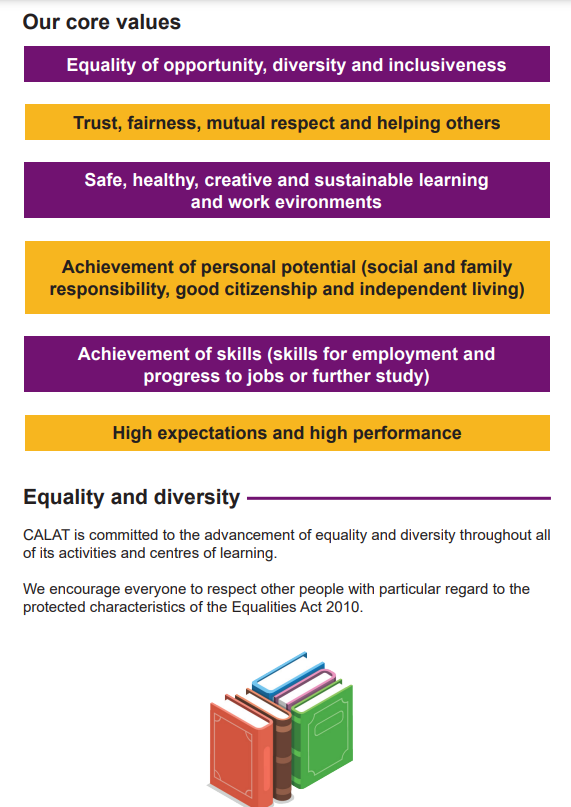 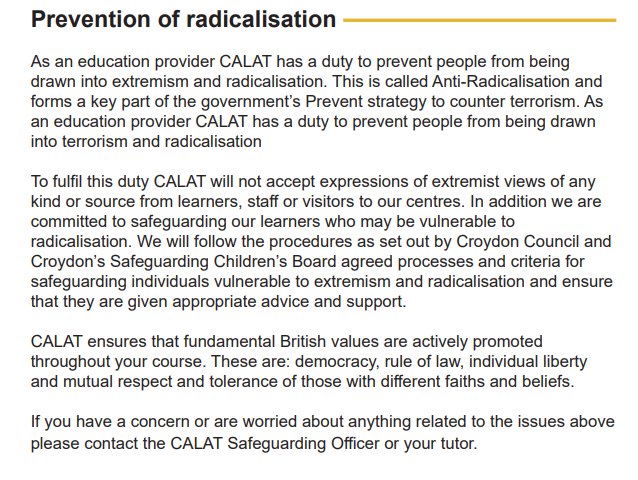 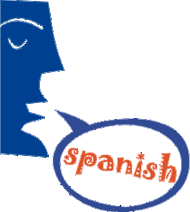 Fonética 
y
Pronunciación
Pronunciacióng
ga  -  go -  gu
ge -  gi
Gi & Ji 
Have the same sound
Ge & Je
have the same sound
je -  ji
Pronunciación IV
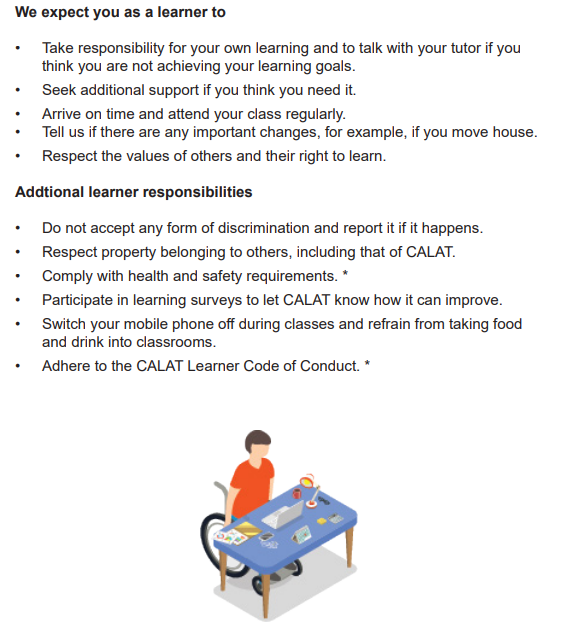 My birthday
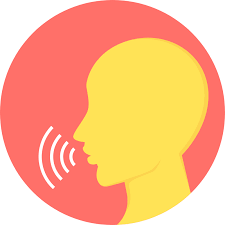 2. Los meses del año
Enero
Febrero   
Marzo
Abril
Mayo
Junio
 Julio
r
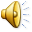 Ene__o
Fe__re__o
Mar__o
Abri__
Ma__o
__unio
Jul__o
A__osto
Septiemb__e
Octu__re
No__iembre
Dicie__bre
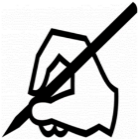 b
r
Agosto
Septiembre Octubre
Noviembre
Diciembre
z
l
y
J
i
g
r
b
v
m
My birthday
16     17
 18
19
6     7
8
9
1. Los números
Dieci
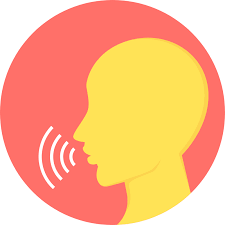 ¿Qué número es?
10       11        12	     13	  14	   15
Diez    Once    Doce     Trece    Catorce	Quince
1        
                 2   
                  3
                    4
Veinti      5     
                    6    
                   7
                 8
               9
uno         
                     dos
                     tres
                       cuatro
			cinco     
                           seis   
                       siete
                   ocho
               nueve
1         
          	    2   
                    3 
                       4 
			5      
                           6    
                       7 
                   8 
               9
20 Veinte
Veinti
Ejemplo:  veintiocho
Actividad para escuchar

Libro p53, Act.4
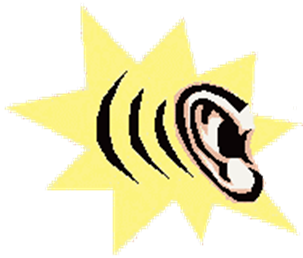 - Escucha  mientras lees y repite
Days of the week
Lunes
Martes
Miércoles
Jueves
 Viernes
Sábado
Domingo
[Speaker Notes: Pasos 1 Cd 1 pista 70]
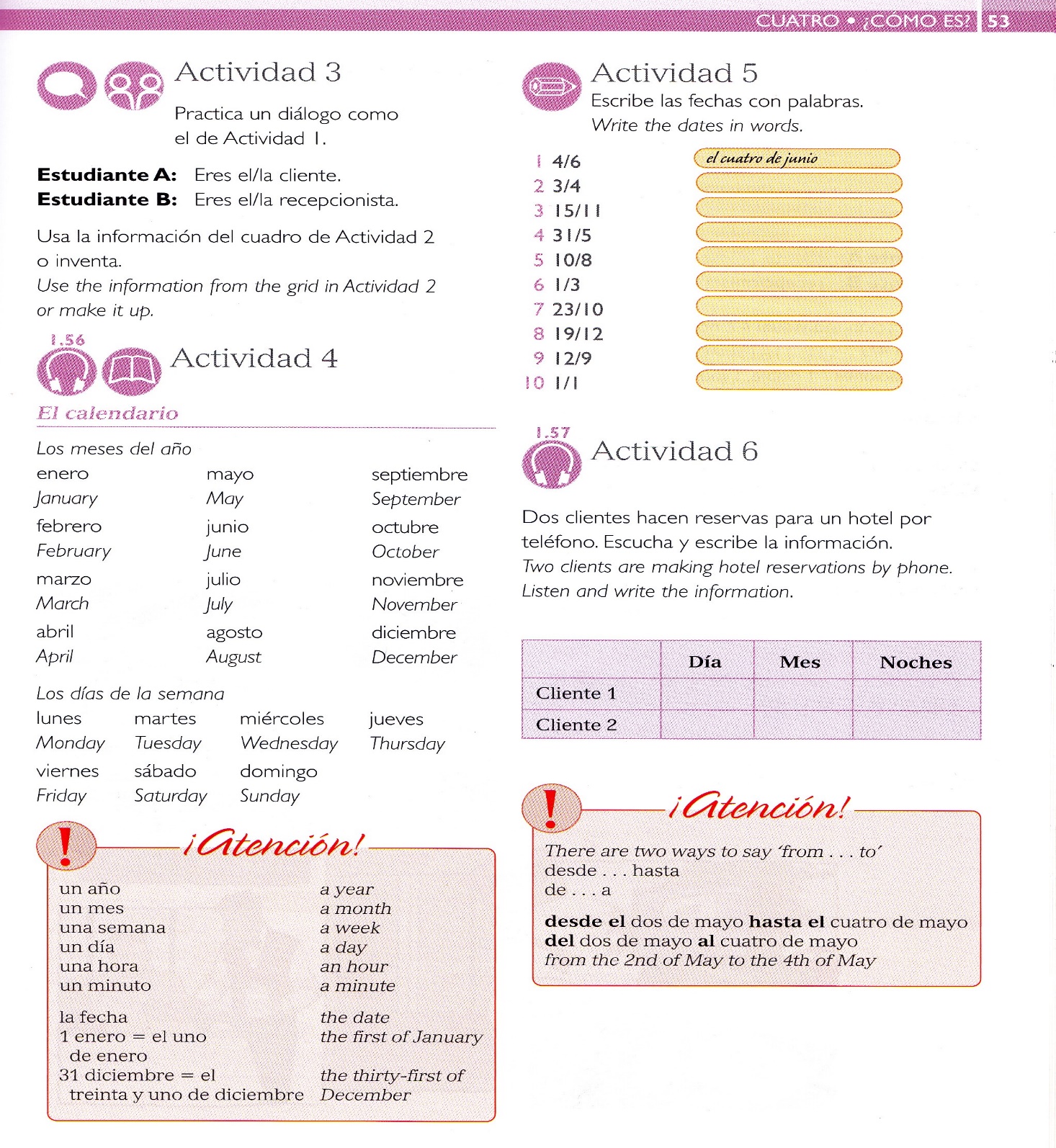 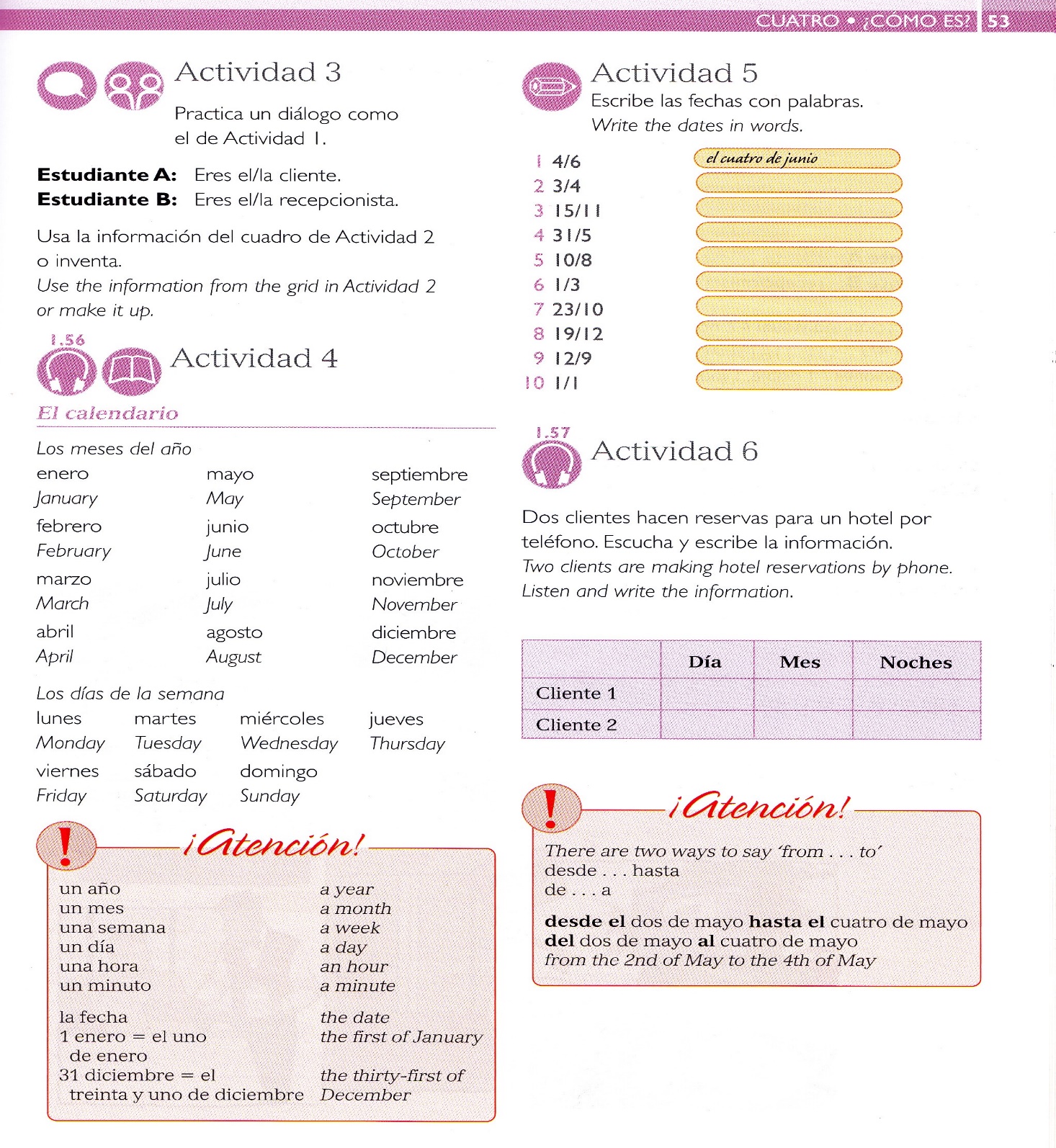 El tres de abril
El quince de noviembre
El treinta y uno de mayo
El diez de agosto
El primero/uno de marzo
El veintitrés de octubre
El diecinueve de diciembre
El doce de septiembre
El primero/uno de enero
My birthday 
                       is the …
                       of …
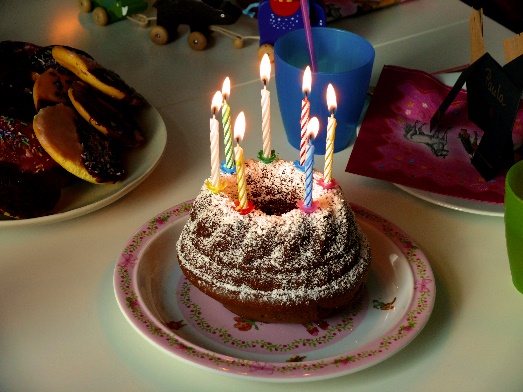 Mi cumpleaños
                       es el …
                       de …
When is yourbithday?
¿Cuándo es tucumpleaños?
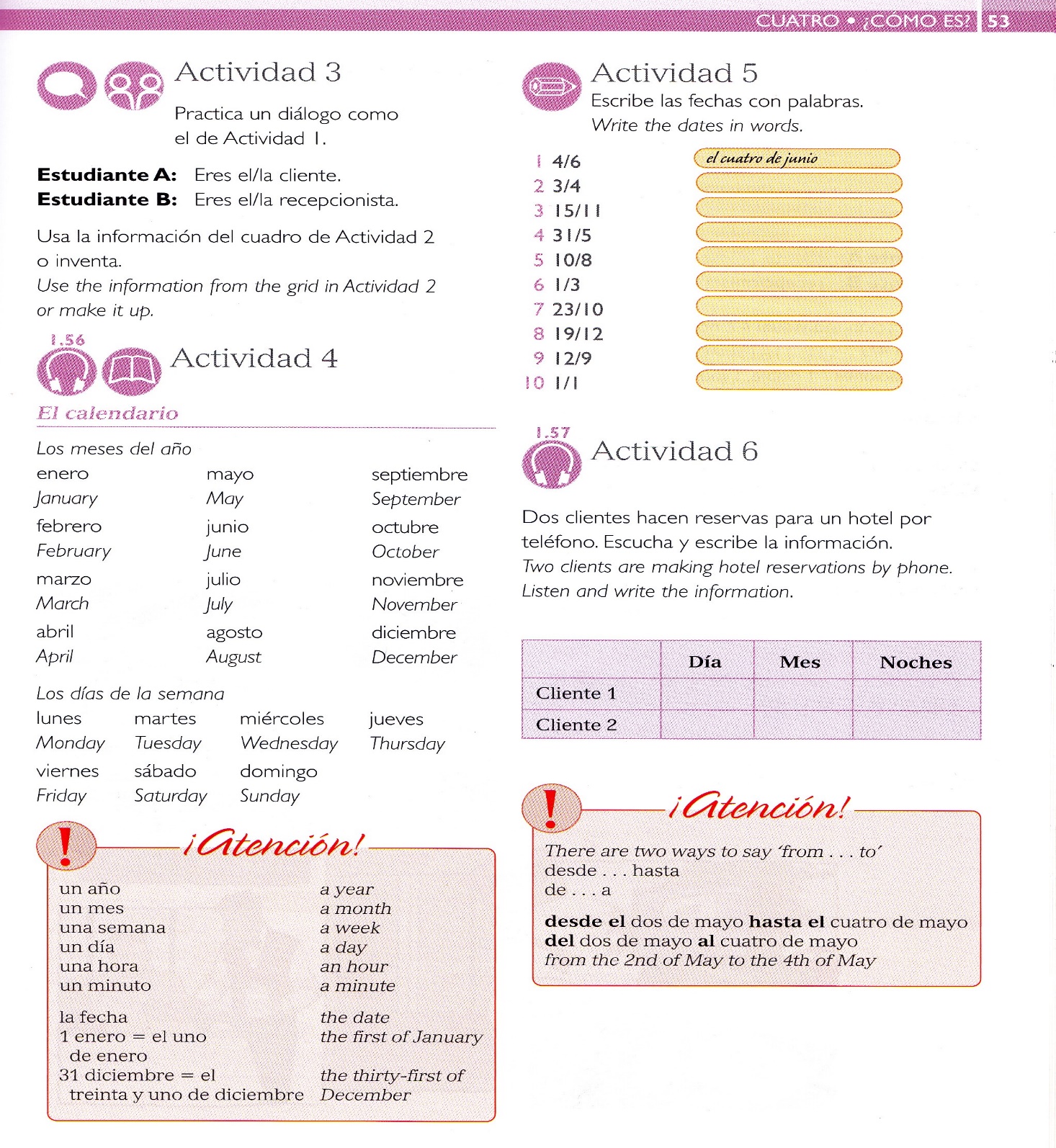 Actividad para escuchar
Libro p53 Act. 4
CD1.56
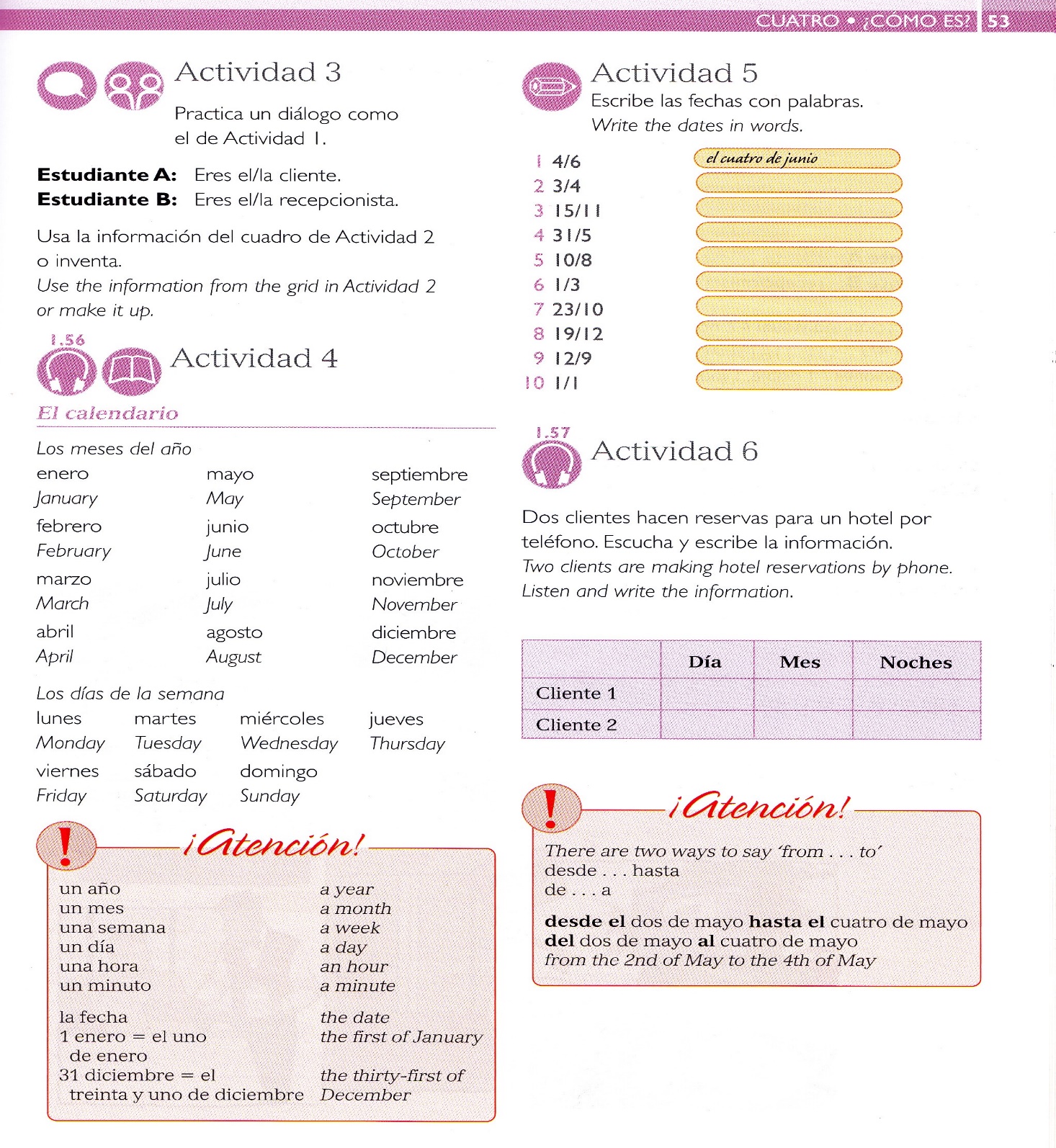 Actividad para escuchar
Libro p53 Act. 4
CD1.56
Actividad para escuchar
Libro p53 Act. 6
CD1.57
Ahora lee mientras escuchas
Pasos 1 p51Symbols from a hotel brochure
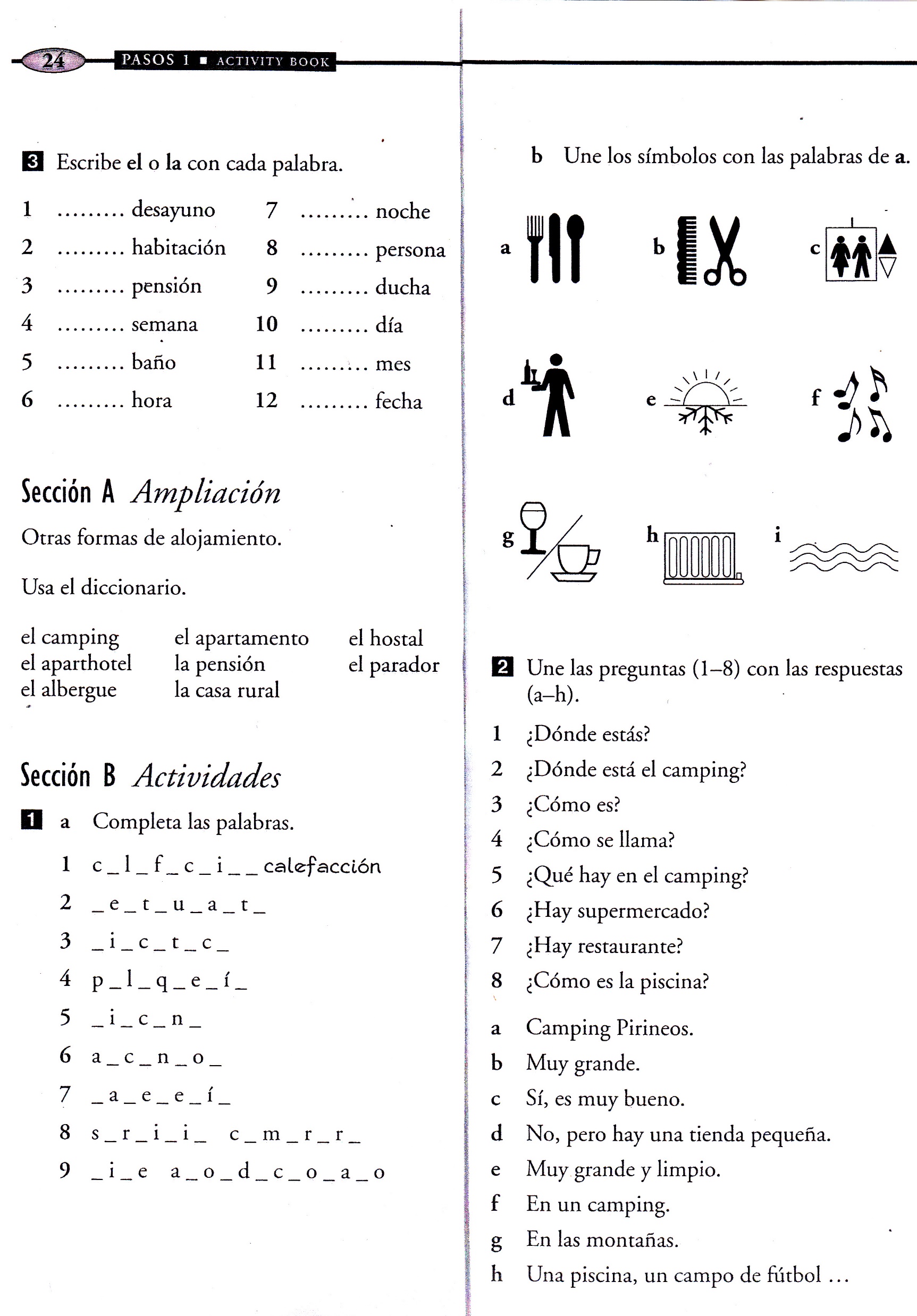 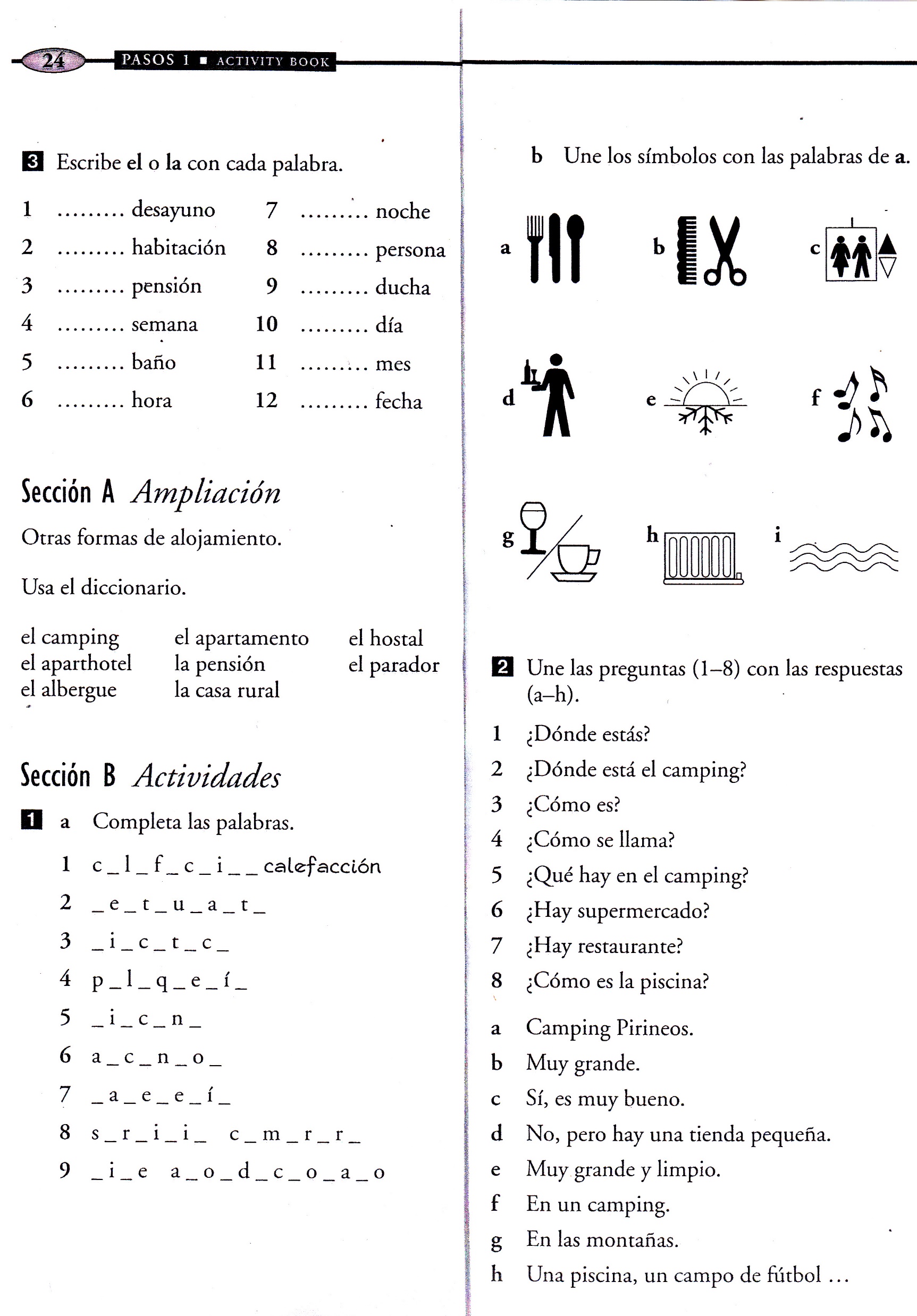 Words ended in  _ción   are feminine 
	                   _sión
		        _dad
! Recuerda !
- La canción
 La conversación
 La relación
 La nación
 La depresión
- La comisión
- La impresión
 La precisión

 La ciudad
 La navidad
 La curiosidad
 La universidad
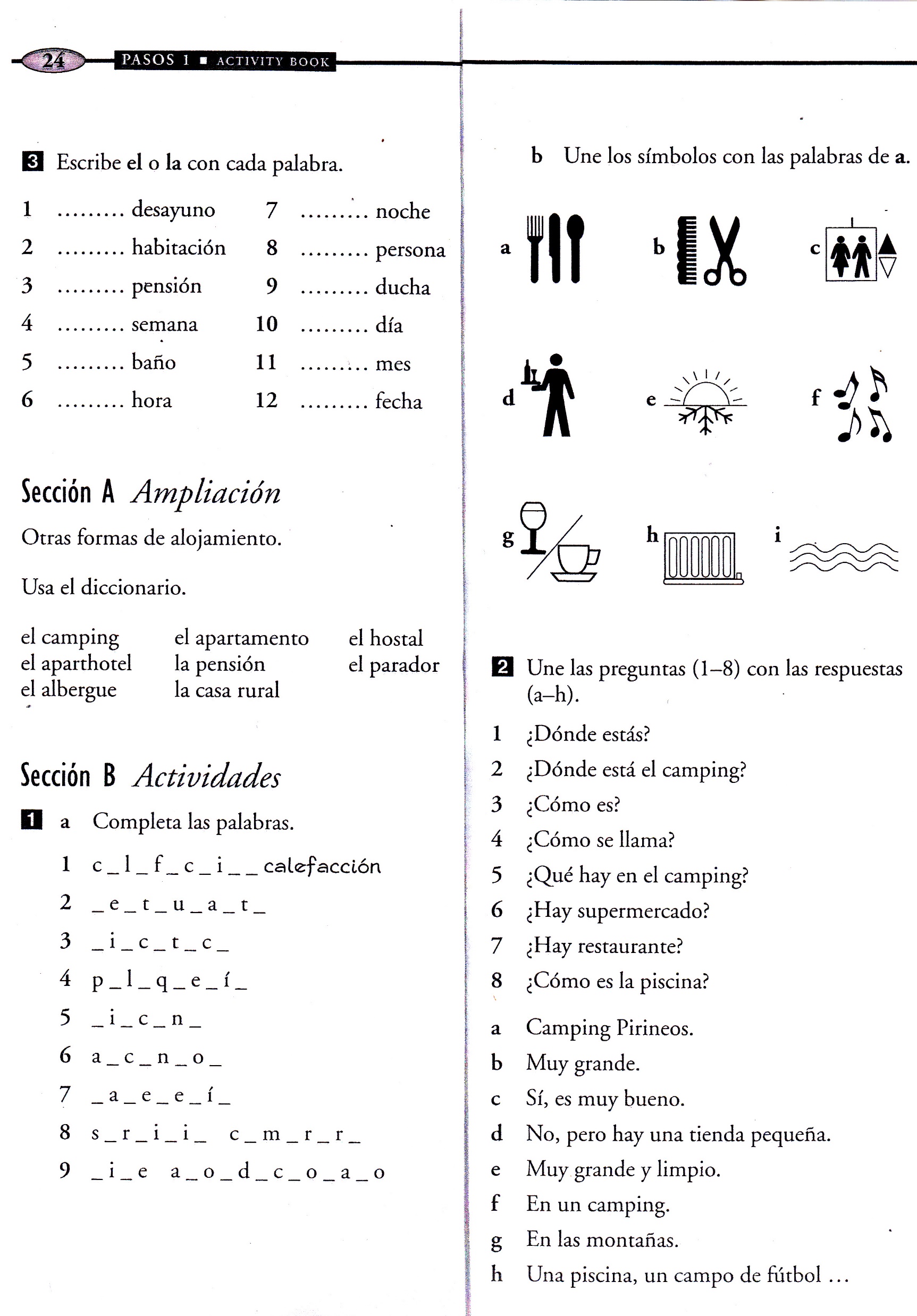 Booking 
into a hotel

Hacer una reservación
Booking into a hotel = Hacer una reservación
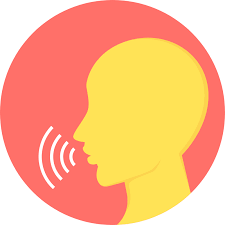 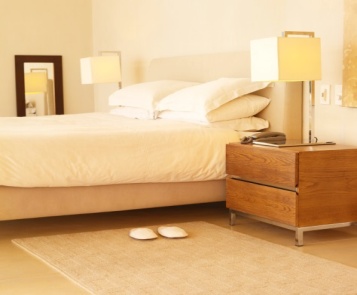 - Quiero
una
habitación
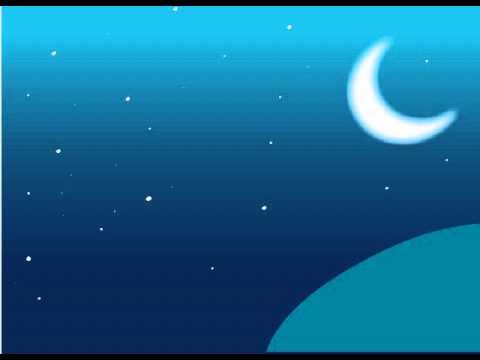 1 noche
2 noches
- Para
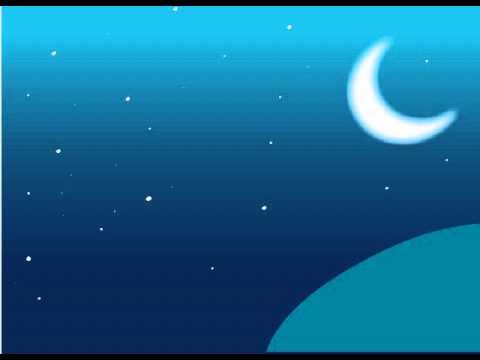 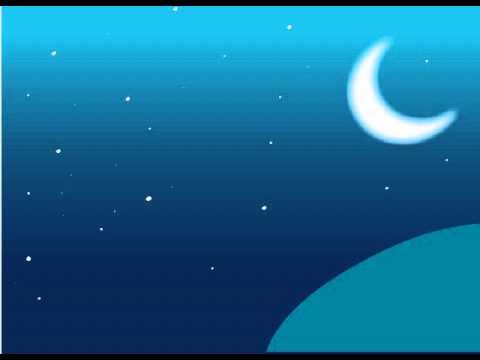 1 persona
2 personas
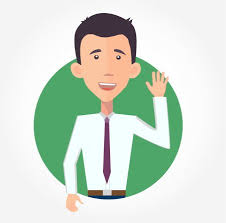 - Para
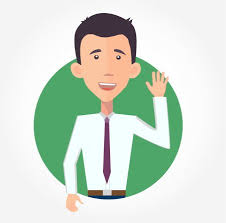 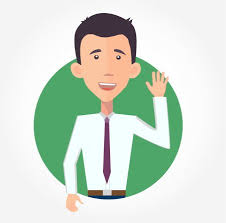 - Para
el 7 de junio
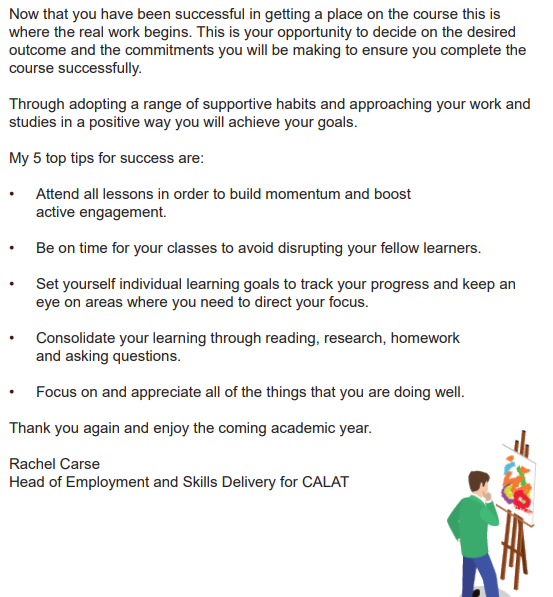 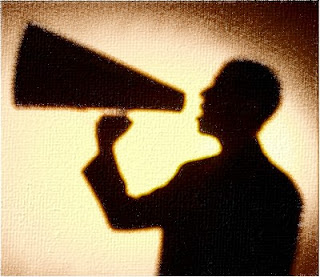 As a learner with CALAT you will need to complete successfully three assessments. 

This is important because this is a subsidised course funded by the government.
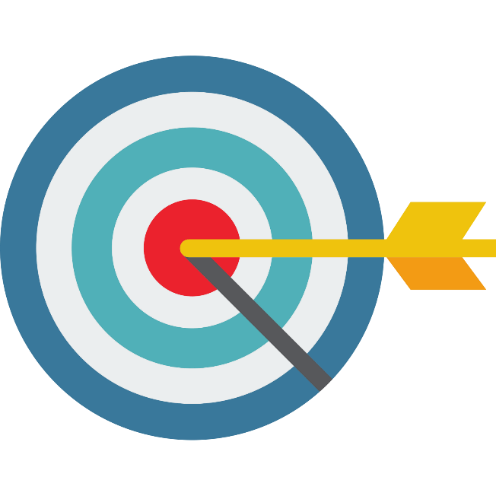 Our target:
1. Complete 3 assessments:    - 1 speaking, 8 sentences    - 1 dialogue    - 1 listening
2. Conjugation of 12/15 verbs in the    
    singular plural
Subject pronouns
Yo  = I
Tú  = You (informal)
Él/ella/usted = He/she/you(formal)


Nosotros/nosotras = We
Vosotros/vosotras  = You all (informal)
Ellos/ellas/ustedes =They/You all (formal)
Verbs’ ending
Subject pronouns
…ar
      …  o
      …  as
      …  a


      … amos
      … áis
      … an
Yo  = I
Tú  = You (informal)
Él/ella/usted = He/she/you(formal)


Nosotros/nosotras = We
Vosotros/vosotras  = You all (informal)
Ellos/ellas/ustedes =They/You all (formal)
Verbos 
en singular y plural
Verbs’ ending
…ir
      …  o
      …  es
      …  e


      … imos
      … ís
      … en
…ar
      …  o
      …  as
      …  a


      … amos
      … áis
      … an
…er
      …  o
      …  es
      …  e


      … emos
      … éis
      … en
Yo


Tú


Él/ella/usted

















Nosotros/nosotras





Vosotros/vosotras


Ellos/ellas/ustedes
Tomar

Tom
Tom
Tom

Tom
Tom
Tom
Leer

Le
Le
Le

Le
Le
Le
Escribir

Escrib
Escrib
Escrib

Escrib
Escrib
Escrib
o
es
e

imos
ís
en
o
es
e

emos
éis
en
o
as
a

amos
áis
an
Verbos: Presente simple
All Spanish verbs are classified into 3 groups by their ending in the infinitive (-ar -er -ir)
Tomar

 Tom
 Tom
 Tom
 Tom
 Tom
 Tom
Ejemplos
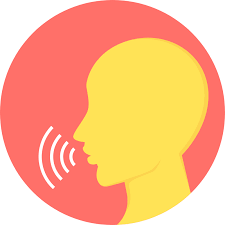 = to take
Singular
1ª
2ª
3ª
I take

You (informal) take

S/he takes / You (formal) take / It takes
o 
as
a
Plural
1ª
2ª
3ª
amos 
áis
an
We take

You all (informal) take

They take / You all (formal) take
Verbos: Presente simple
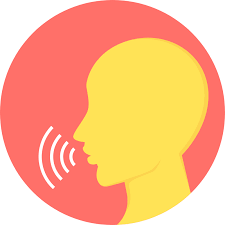 Comer

 Com
 Com
 Com
 Com
 Com
 Com
Ejemplos
= to eat
Singular
1ª
2ª
3ª
I eat

You (informal) eat

S/he eats / You (formal) eat / It eats
o 
es
e
Plural
1ª
2ª
3ª
emos 
éis
en
We eat

You all (informal) eat

They eat / You all (formal) eat
Verbos: Presente simple
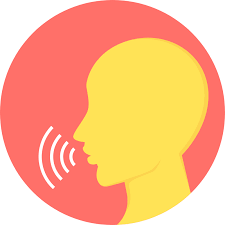 Vivir

 Viv
 Viv
 Viv
 Viv
 Viv
 Viv
Ejemplos
= to live
Singular
1ª
2ª
3ª
I live

You (informal) live

S/he lives / You (formal) take / It lives
o 
es
e
Plural
1ª
2ª
3ª
imos 
ís
en
We live

You all (informal) live

They split / You all (formal) live
Subject Pronouns
Summary
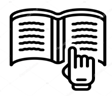 Tomar

Tom
Tom
Tom

Tom
Tom
Tom
Partir

 Part
 Part
 Part

 Part
 Part
 Part
Comer

 Com
 Com
 Com

 Com
 Com
 Com
Yo 
Tú 
Él/ ella / ustedes

Nosotros / as
Vosotros / as
Ellos / as /ustedes
o 
es
e

imos 
ís
en
o 
as
a

amos 
áis
an
o 
es
e

emos 
éis
en
ar
er
ir
o 
es
e

emos 
éis
en
o 
es
e

imos 
ís
en
o 
as
a

amos 
áis
an
Yo 
Tú 
Él/ ella / ustedes

Nosotros / as
Vosotros / as
Ellos / as ustedes
o
as
a

amos
áis
an
Trabajar

Trabaj
Trabaj
Trabaj

Trabaj
Trabaj
Trabaj
Reservar

Reserv
Reserv
Reserv

Reserv
Reserv
Reserv
o
as
a

amos
áis
an
o
es
e

emos
éis
en
Ver

Ve
  V
  V

  V
  V
  V
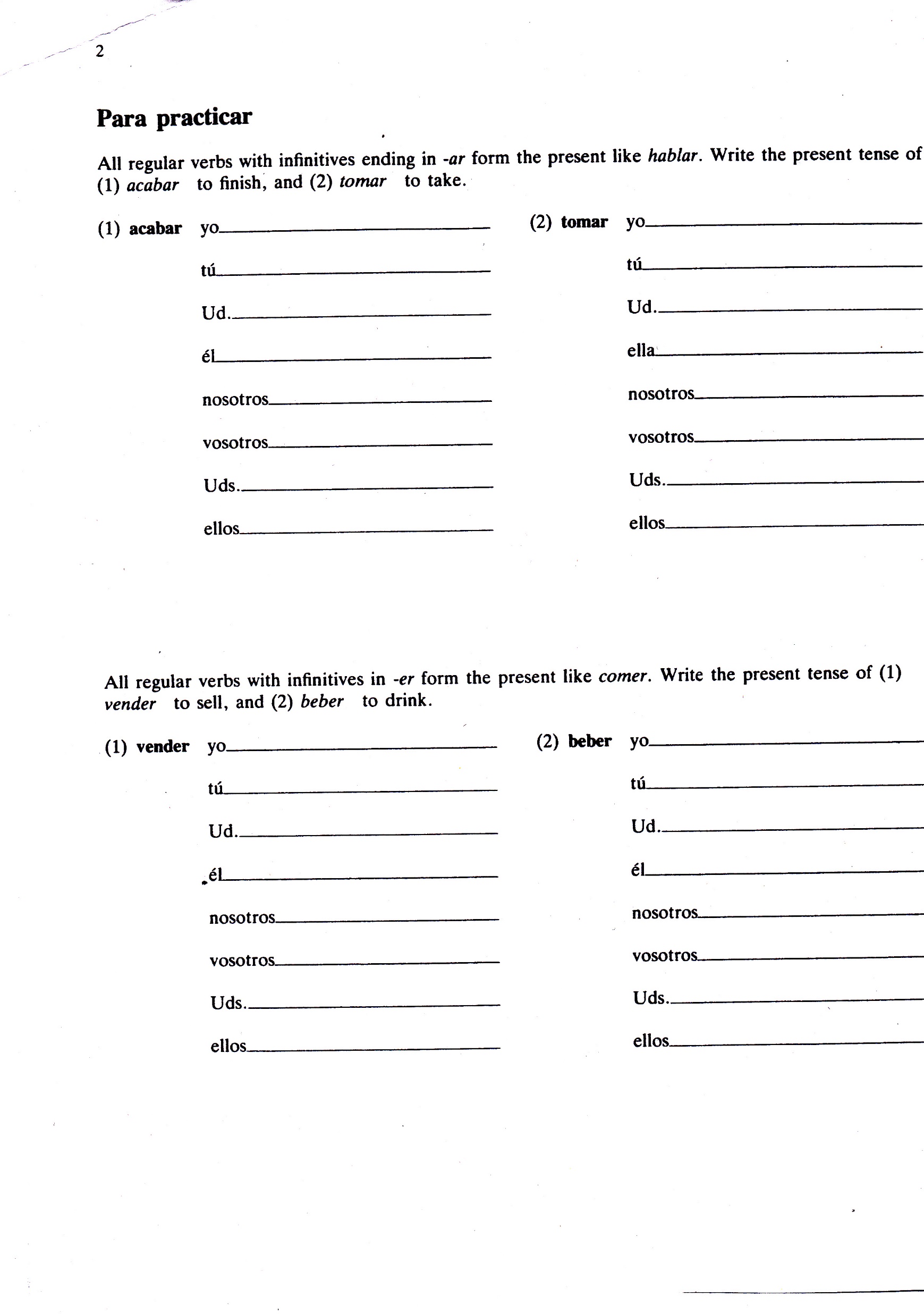 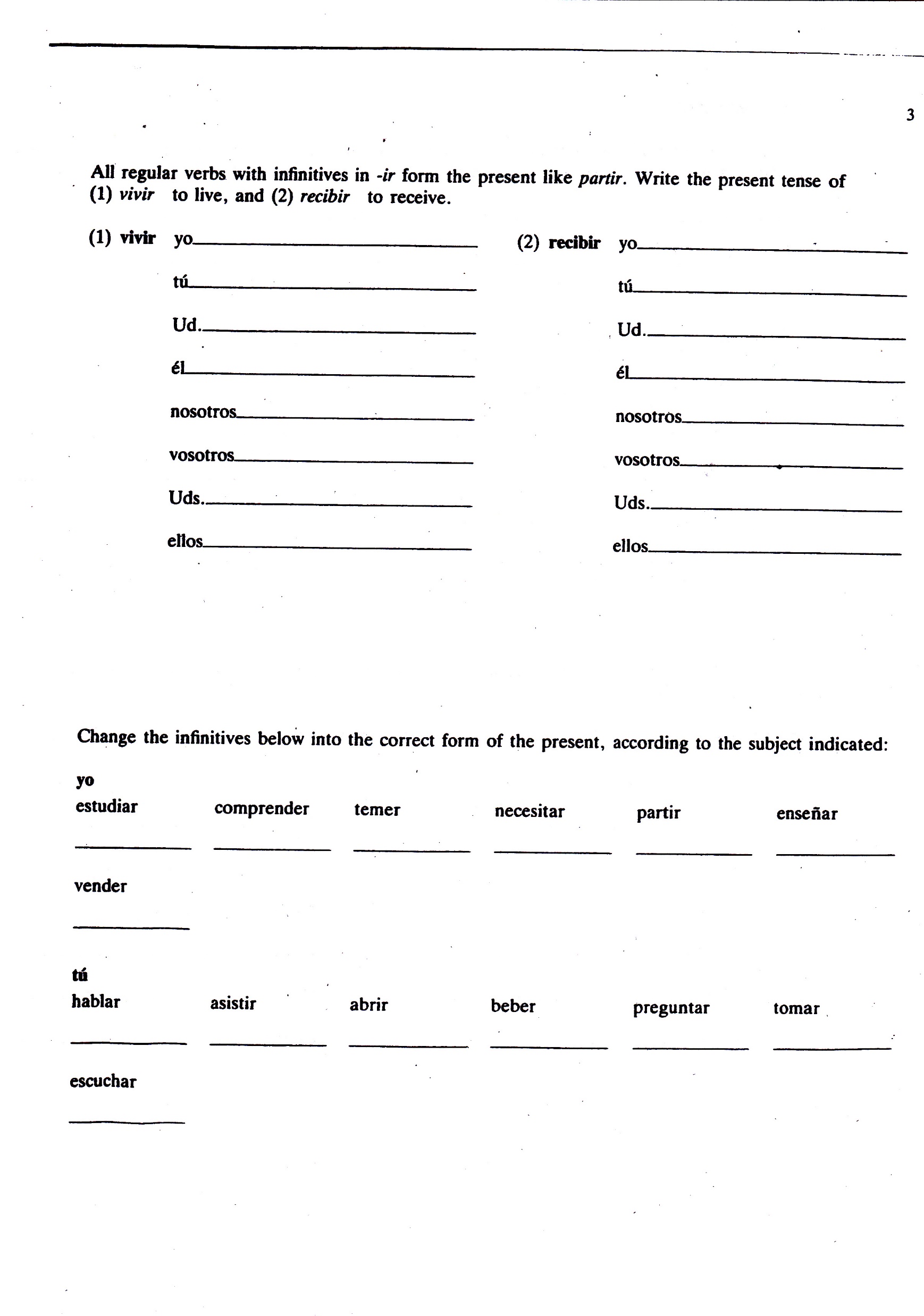 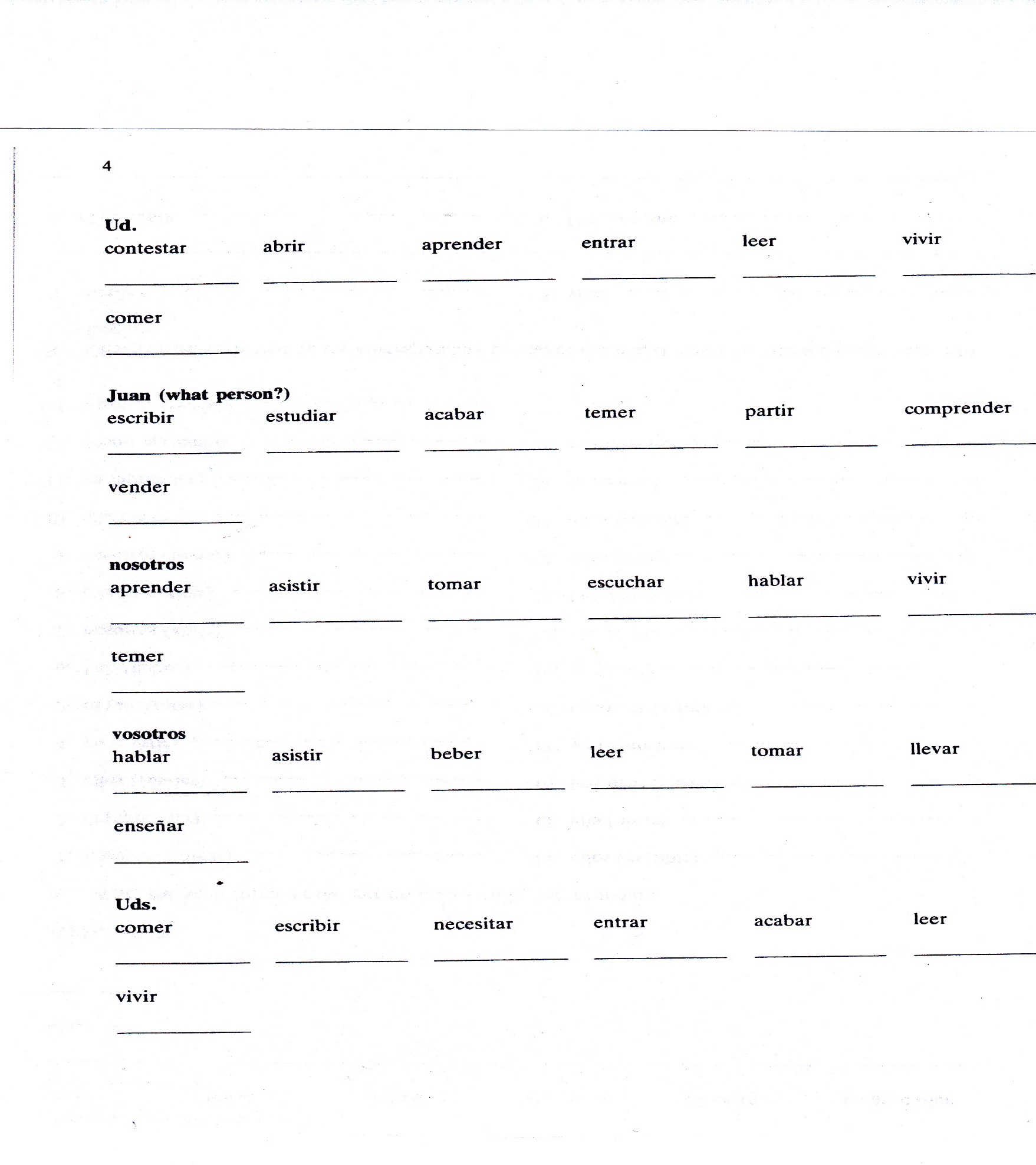 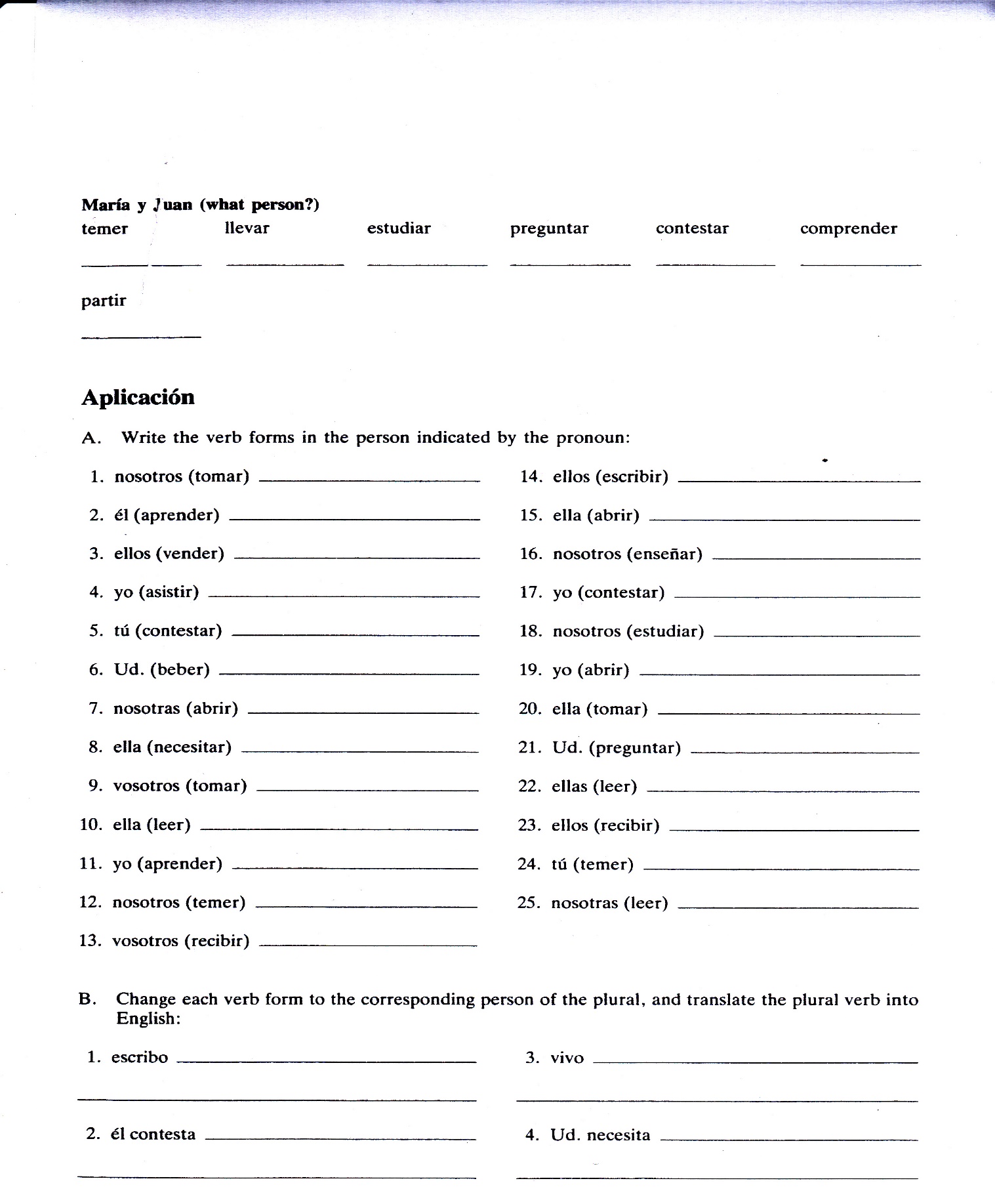 flor.deandrews@calat.ac.uk
www.croydonlanguages.com
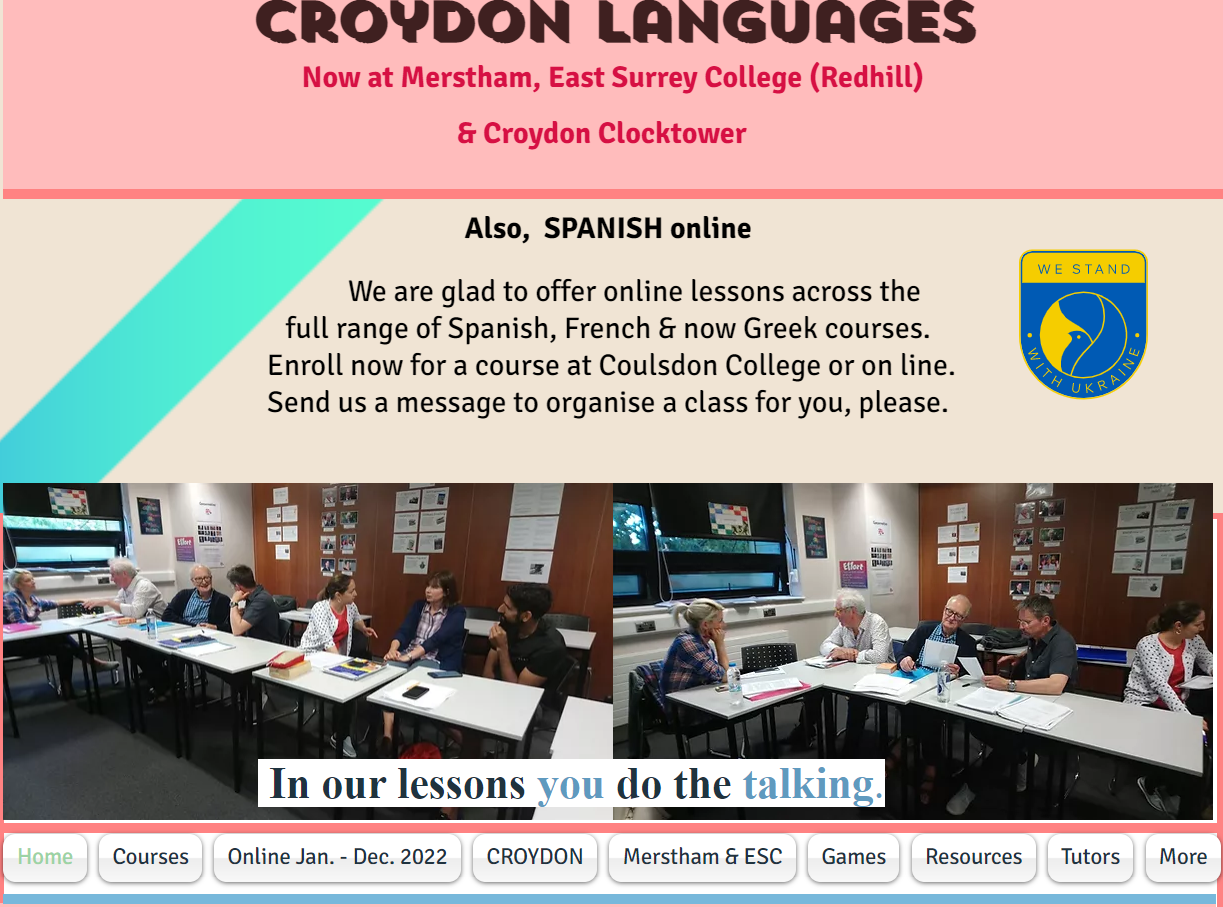 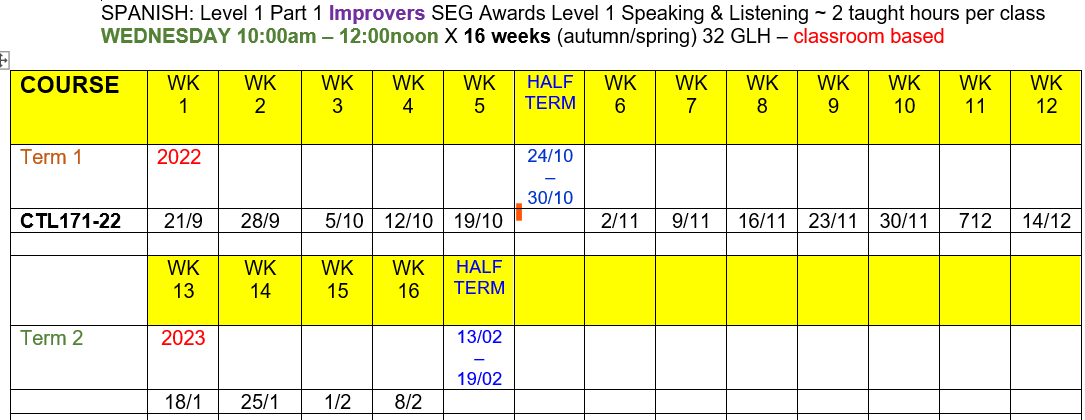 Hacer una reservación
en el hotel

(repaso)
Booking into a hotel = Hacer una reservación
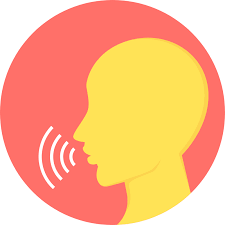 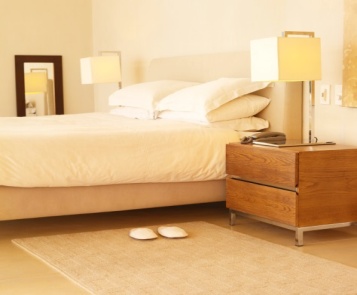 - Quiero
una
habitación
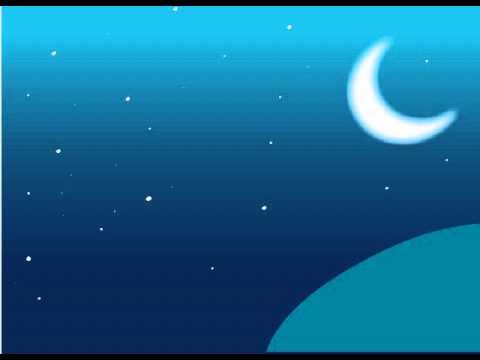 1 noche
2 noches
- Para
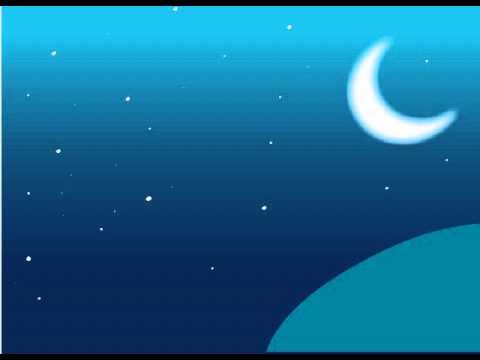 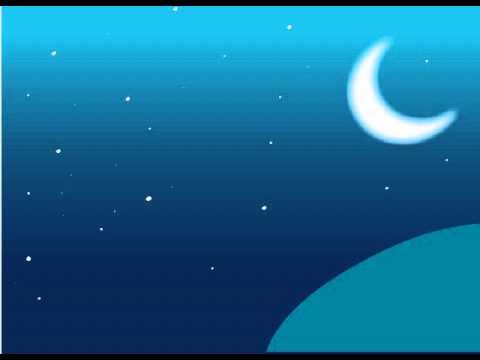 1 persona
2 personas
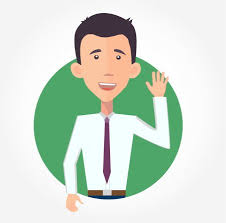 - Para
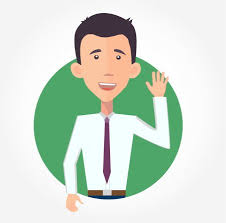 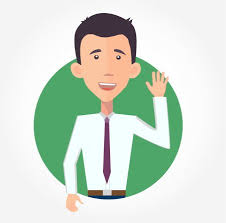 - Para
el 7 de junio
Actividad para hablarQuiero una habitación doble- para (2) personas- para (2) noches- para el (2) de (diciembre)
De + el  =  del
A + el  =     al
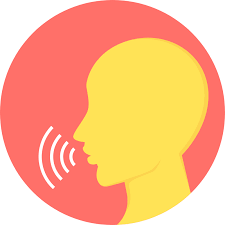 Del 2 de mayo
al  4 de mayo
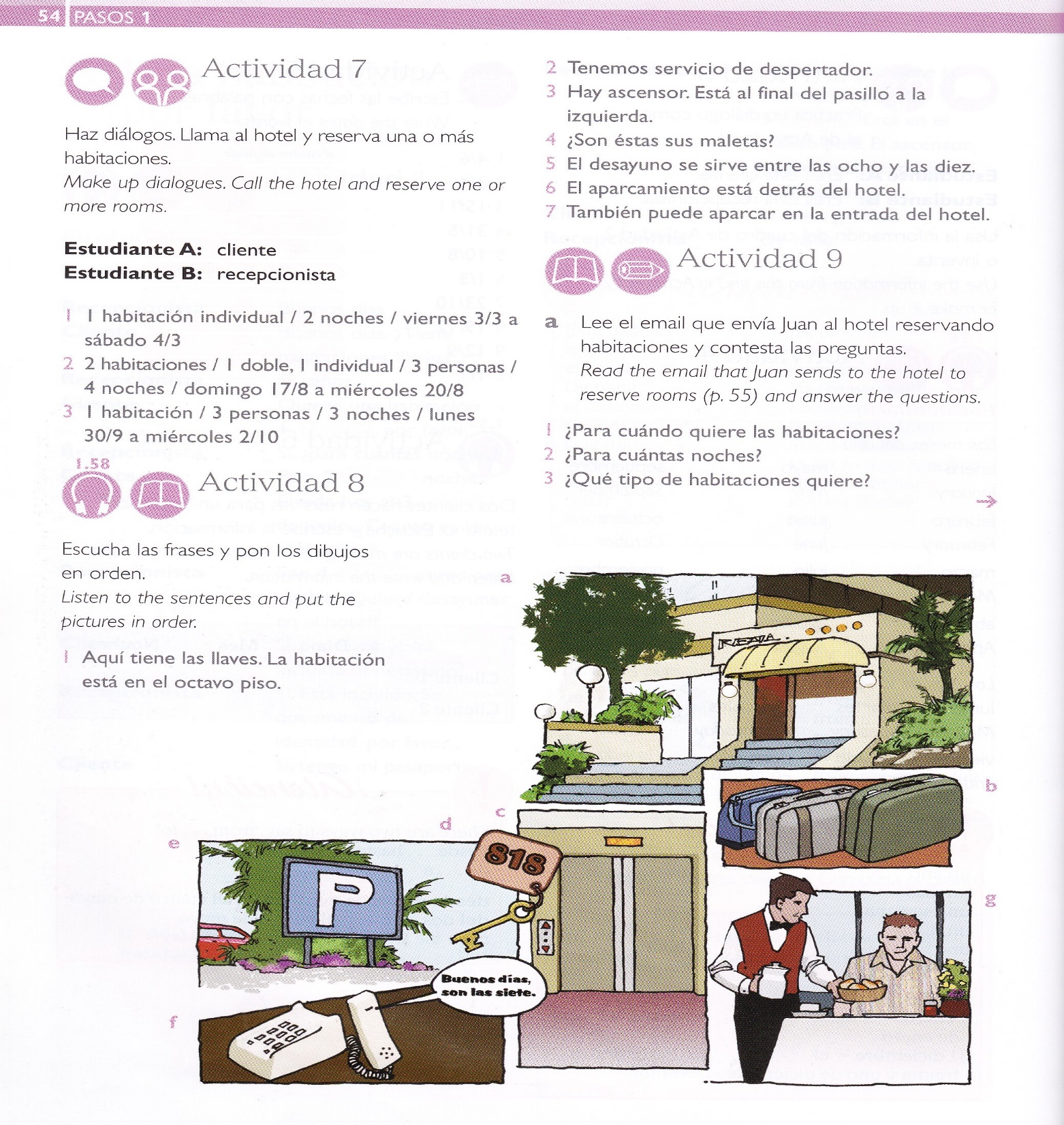 Actividad para hablar
Libro p54 Act. 7
CD1.54
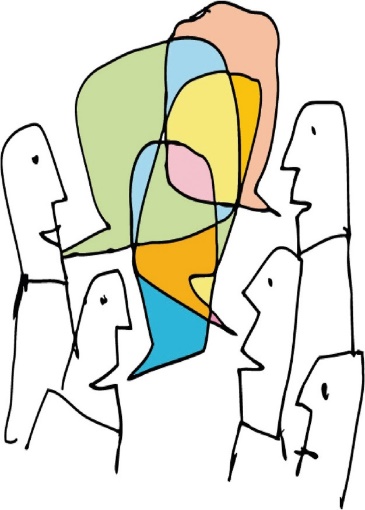 ABC Entry 3 PERSONAL LEARNING PLAN
 
Learner’s Name:………………… …   Date of Plan: 26.09.22  Course Title:  Spanish Improvers 
Ref: CTL171-22			Tutor:  Flor de Andrews
*Key to Initial Assessment codes: 1=Competent  2=Improving 3=Needs more work  4= Not attempted yet
Deberes para la próxima semana
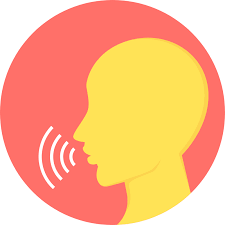 Speaking
Please, make a reservation
   After your greeting, say the following:
I want a double room
For (choose number) people
For (choose number) nights
For (choose date) “del (2) al (5) de (mes)”
2. Copia de los verbos
3. Make a sentence with 5 verbs of your choice
Gracias  por  venir  al  curso                            y…
  nos  vemos  
				el  miércoles
                   a 	 las 
		                          diez